Stereo hit in Hough Tracking
Method
By 2D global fit , get a 2D circle track 
With the 2D circle track , get calculate position of (z,s) of each stereo 
      Wire with 2 assumption(left,right)
By zs-fit , we can fit a straight line in zs space 
Multi-turn track is far from the straight line
learn 100MeV fixpt
Event sample
1000 events
Fixpt from 100
No decay
No delta e- 
Mix background
|cos|<0.2   :  most are multi-turn tracks
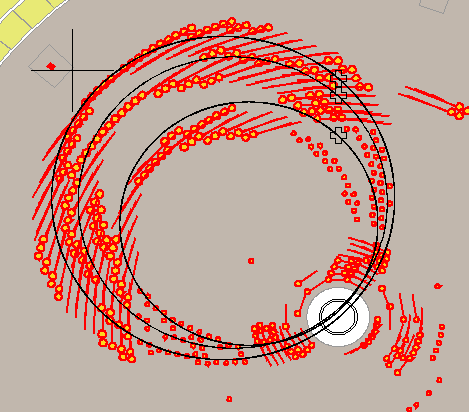 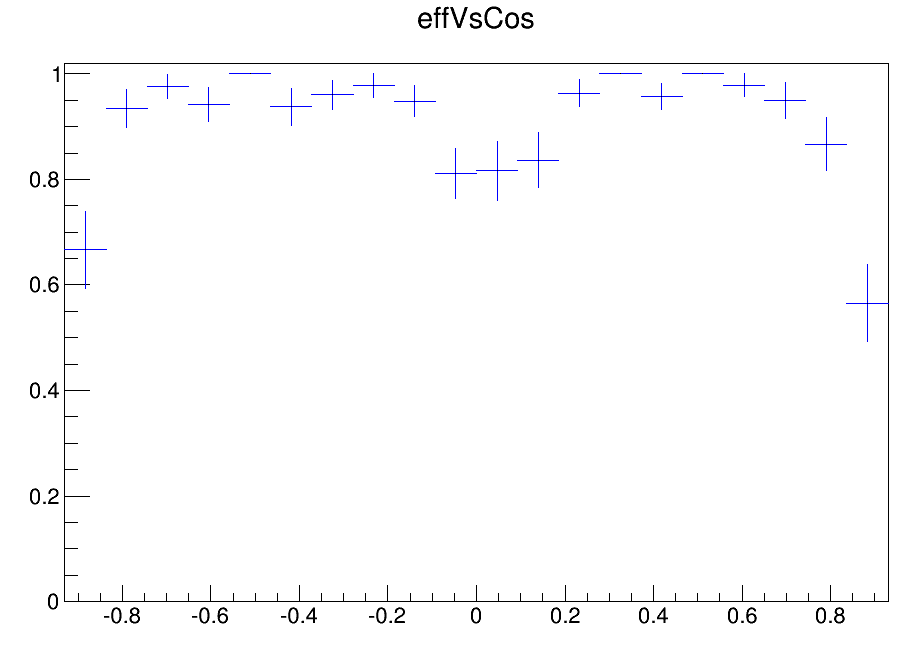 Axial wire spacial resolution after global2D
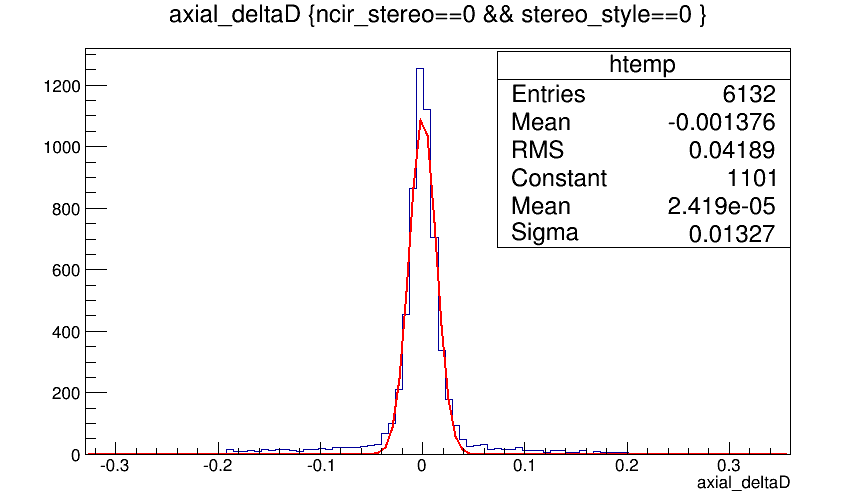 Spacial resolution ~ 0.13mm
2D information is accurate for 3D hit select
Stereo hit position calculation
Method is finished before
Amend the method ( little effect)
Drift circle
Stereo wire in xy plane
track
ZS place
Z : hit z position of stereo wire 
S:  hit s position of stereo wire
The z position of the 1st  turn track are close
   to z =0  ,  the 2nd turn track hit far from z =0
Position of (s,z) of the (0~8)  layer
Z(cm)
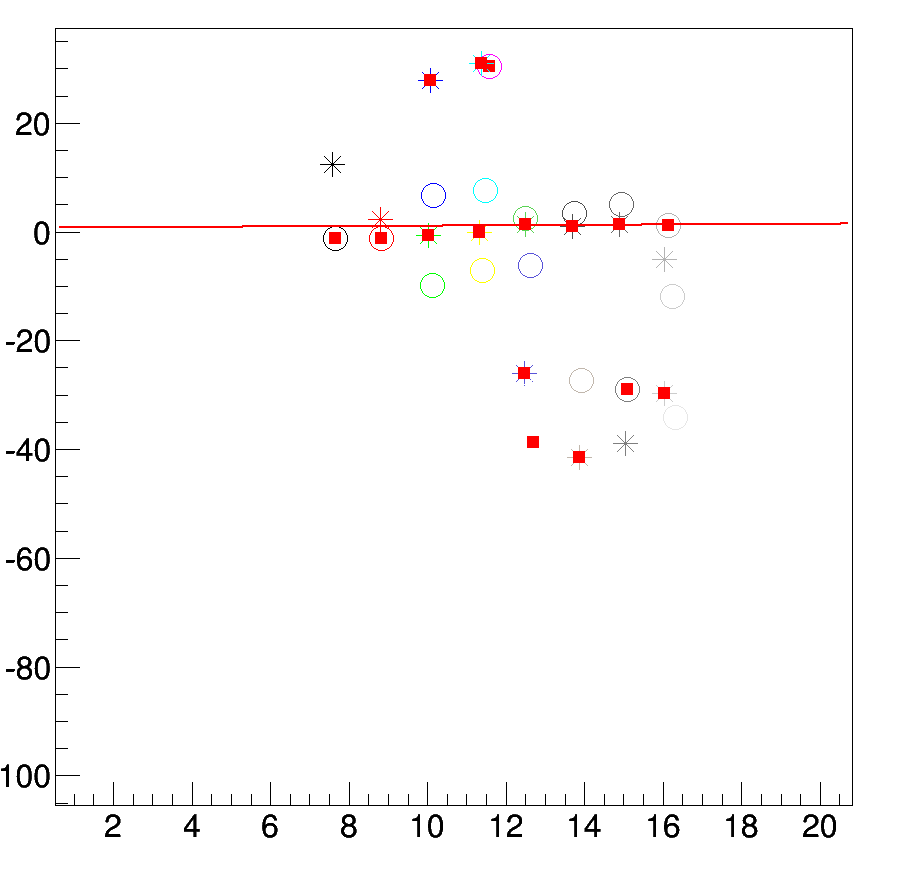 Ztruth( use right ambig) distribution
 	1st hit & 2nd  hit
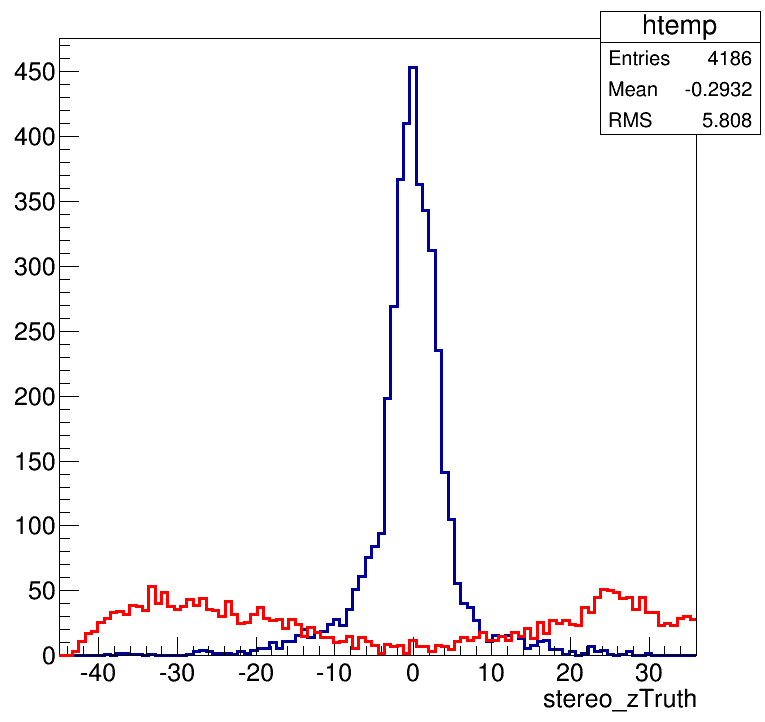 S(cm)
Judge track  if  make turns in MDC
Find if there is some hits in the other side
Each super layer collect 2 hits in the other side : track makes turns
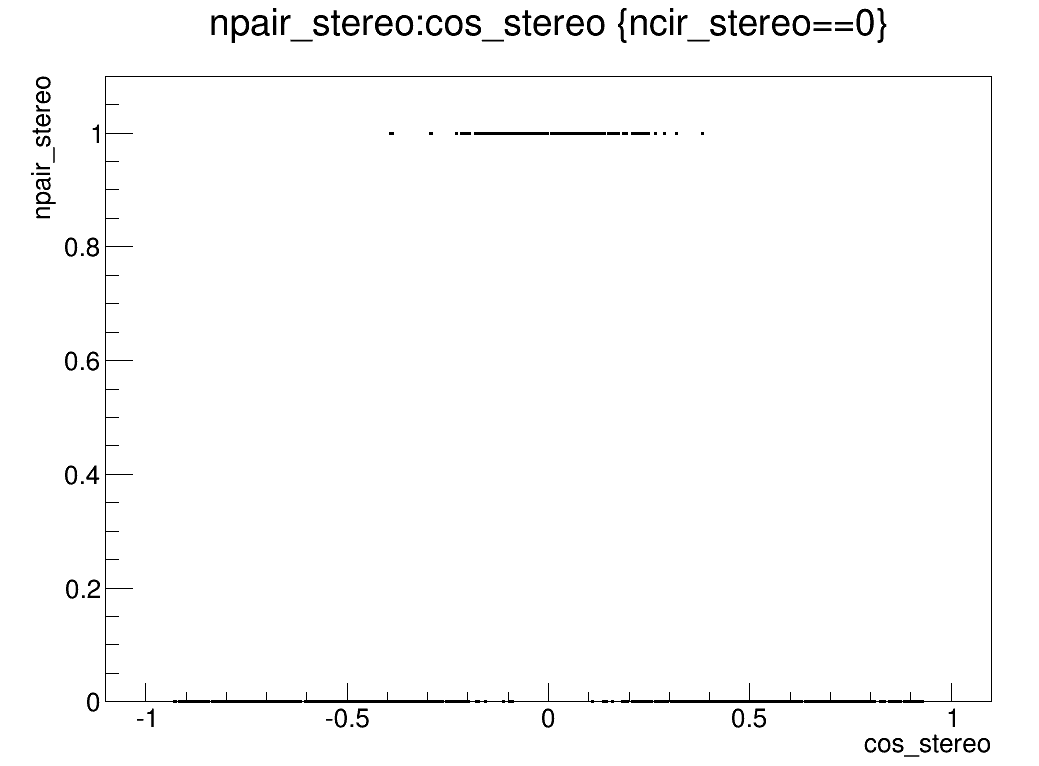 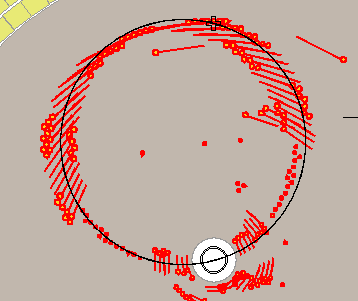 Npaire_stereo==1  :   judge as a turn track
Zs fit && hit select
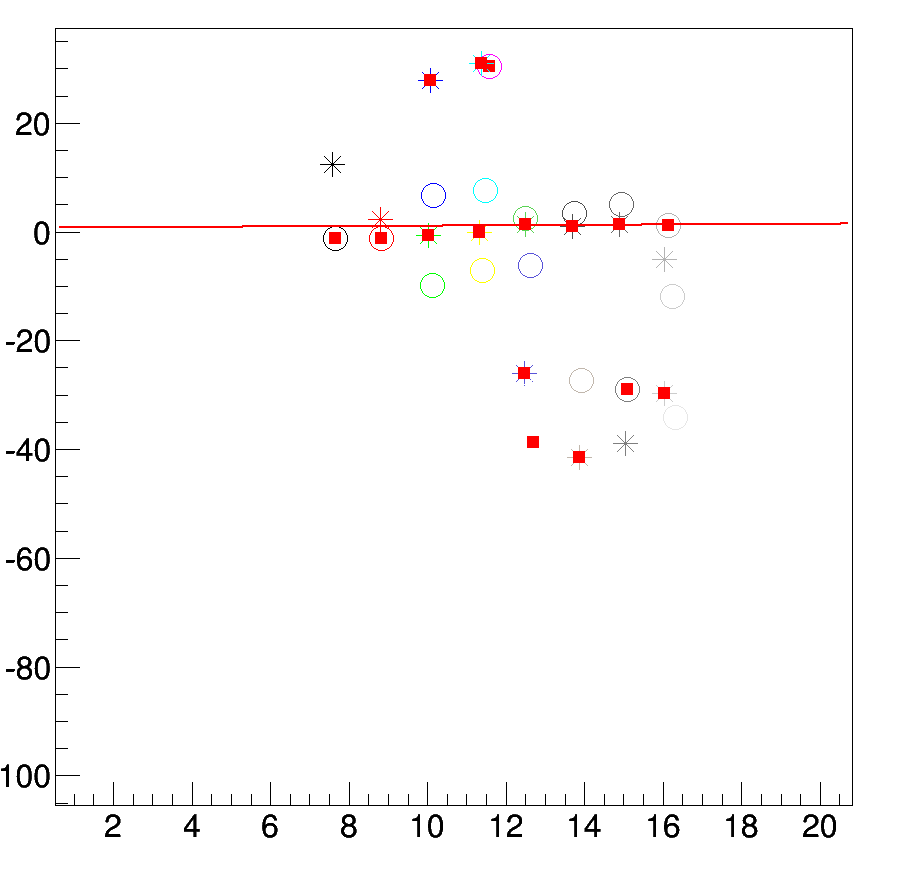 Drop stereo hit when both (zleft,zright) > 10cm 
Zs fit method as the old method
deltaZ : distance of z position to the fit line
Red : 1st  half circle hits  
Green : noise hit
 Blue: 2nd half circle hits
deltaZ vs flight length
deltaZ vs flight length
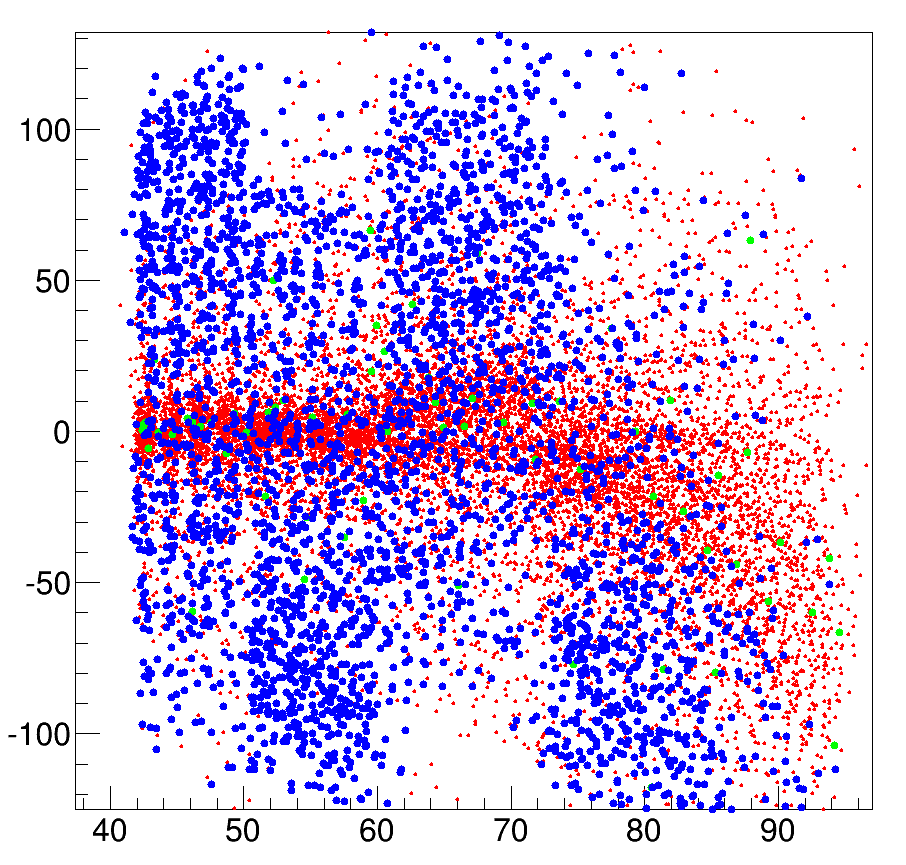 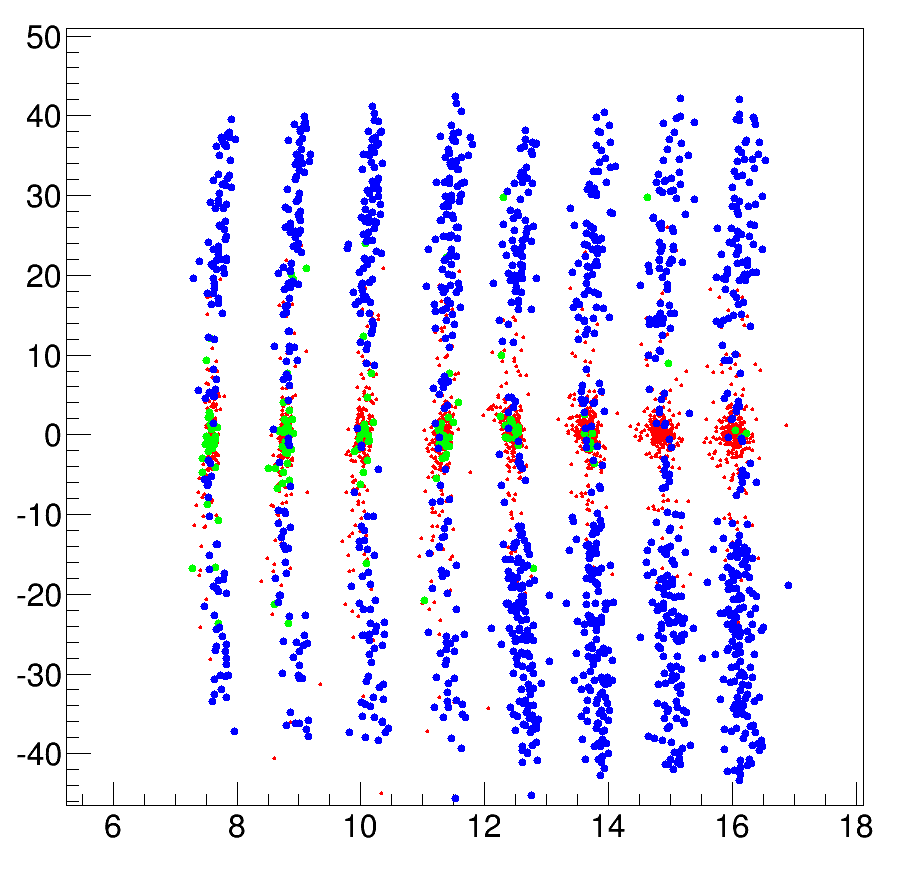 DeltaZ cut to tell 1st from 2nd
1st
2nd
Layer<8
Layer<8
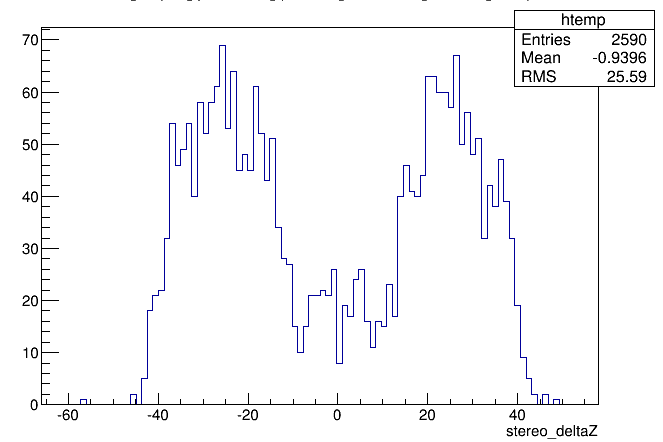 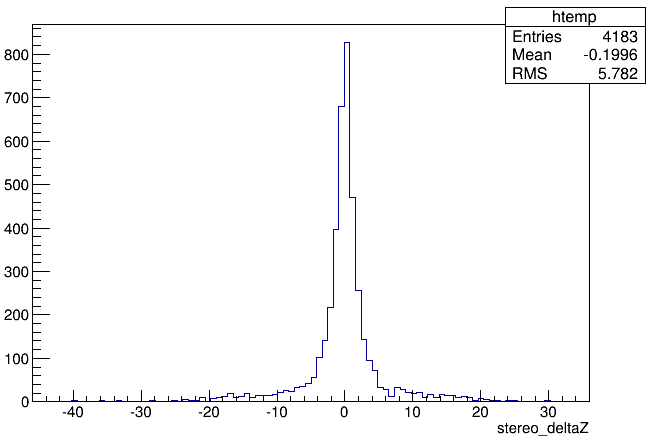 Layer<30
Layer<30
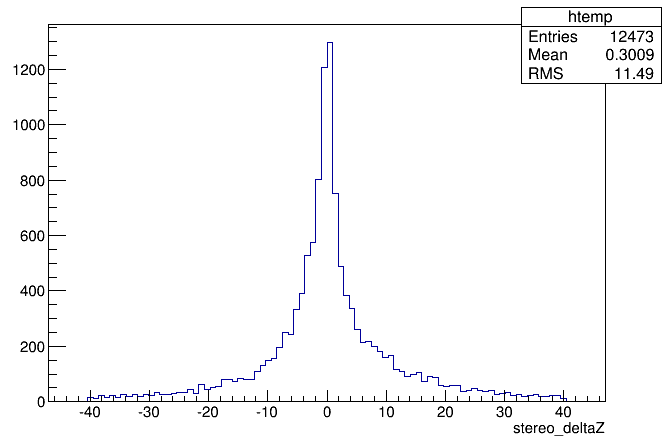 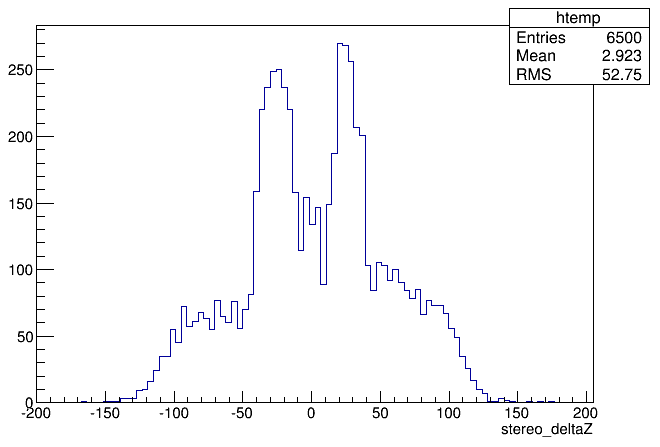 Tracking condition(only Hough method)
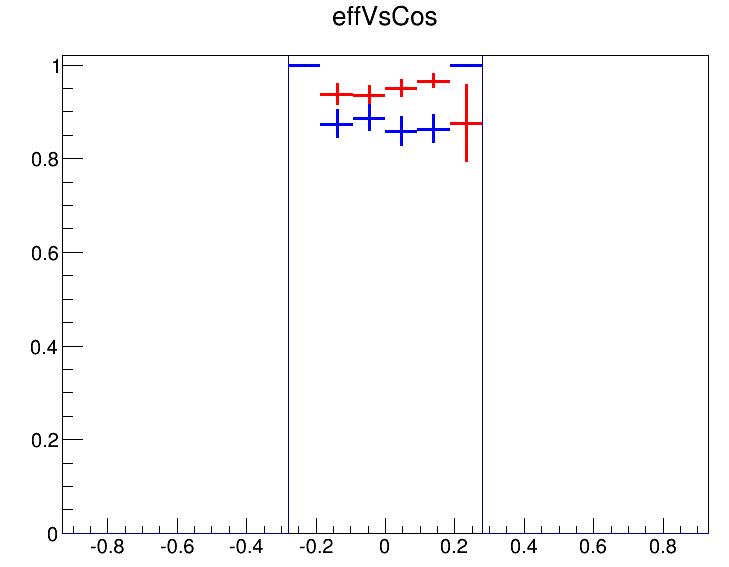 Event sample
500 events
Fixpt from 100 MeV 
No decay
No delta e- 
Mix background
|cos|<0.2
Track quality cut
pt: |Δpt|<10MeV 
P:   |Δp |<15MeV 
Vr: |Δvr|<1cm 
Vz: |Δvz|<10cm
Efficiency definition: 	
 at least one track in the event pass quality cut
94.6%
87.8%
Tracking condition
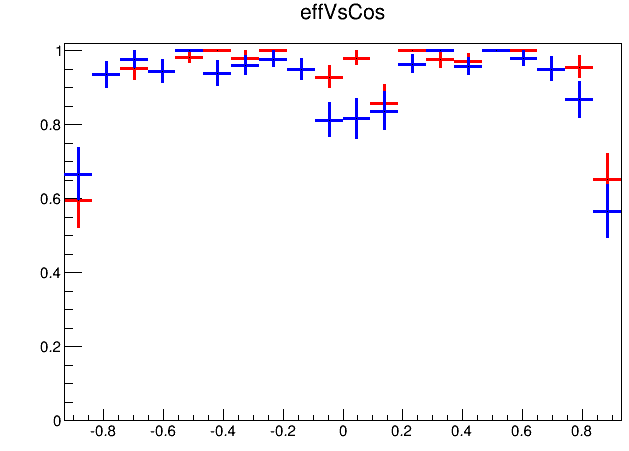 Event sample
1000 events
Fixpt 100 MeV 
No decay
No delta e- 
Mix background
Track quality cut
pt: |Δpt|<10MeV 
P:   |Δp |<15MeV 
Vr: |Δvr|<1cm 
Vz: |Δvz|<10cm
Efficiency definition: 	
 at least one track in the event pass quality cut
93.4%
90.6%
Other pt
110MeV
120MeV
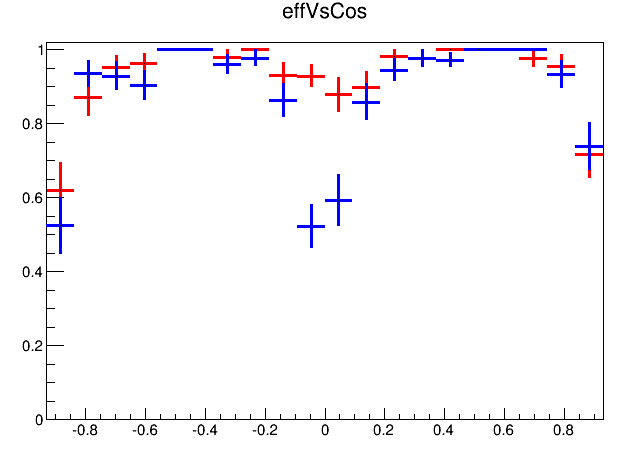 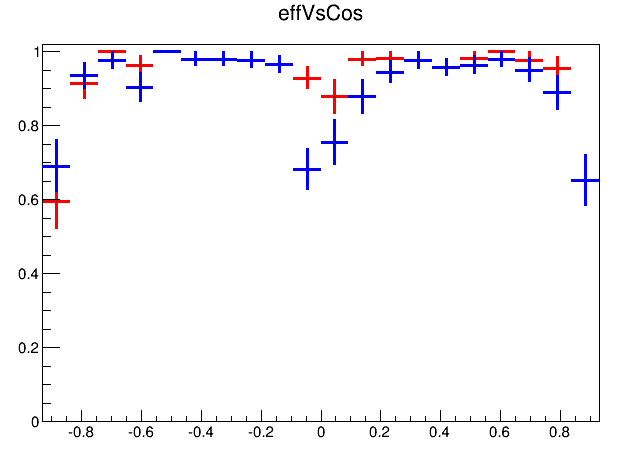 87.7%
93.5%
90.0%
93.5%